Spira Concepts
Business Intelligence & Custom Reporting
@Inflectra  |  #InflectraCon
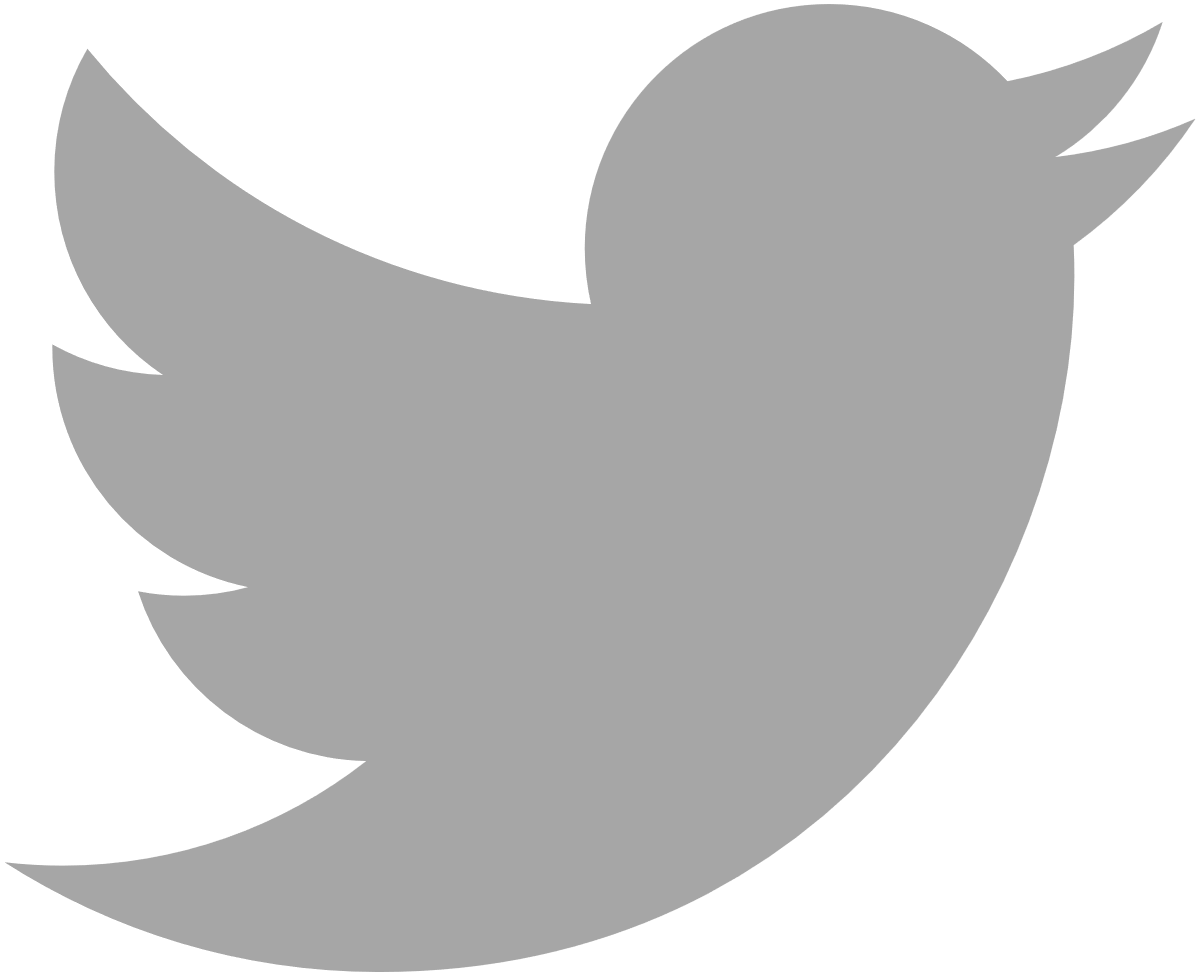 Adam Sandman
Director, Inflectra
Programmer from the age of 10
Working in the IT industry for over 20 years
Adam lives in Washington, DC, USA
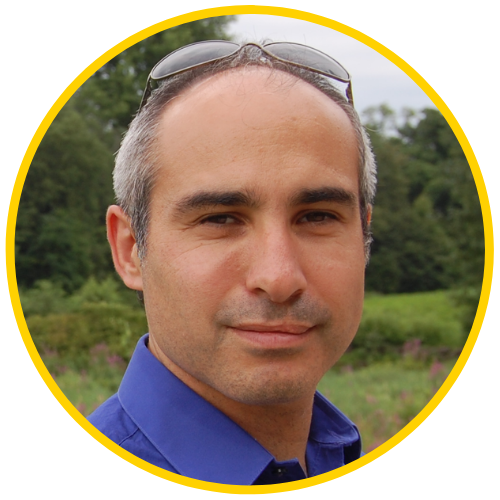 @adammarksandman
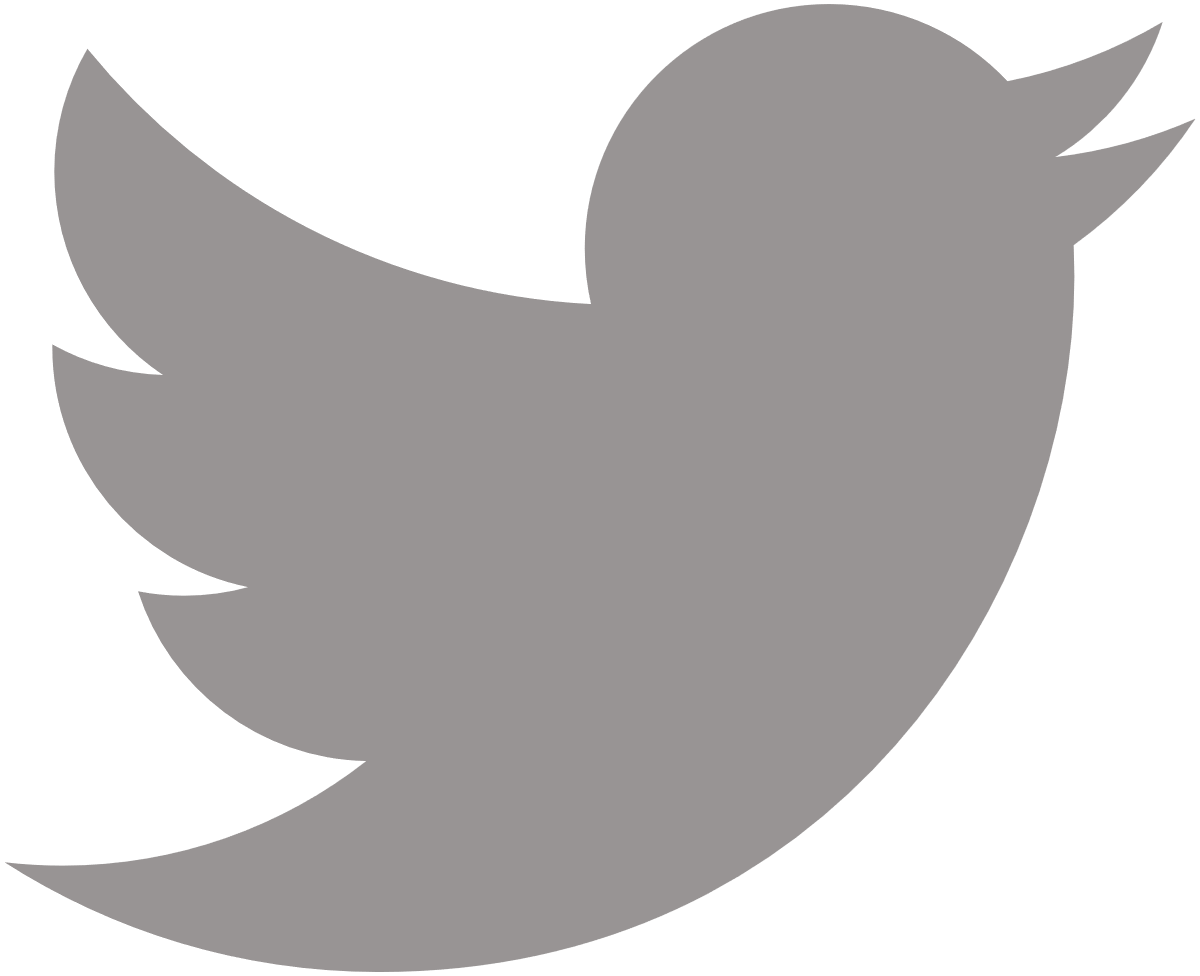 About Me
Adam Sandman was a programmer from the age of 10 and has been working in the IT industry for the past 20 years.
Currently Adam is Director at Inflectra Corporation, where he is interested in technology, business and innovation.
Adam lives in Washington, DC, USA
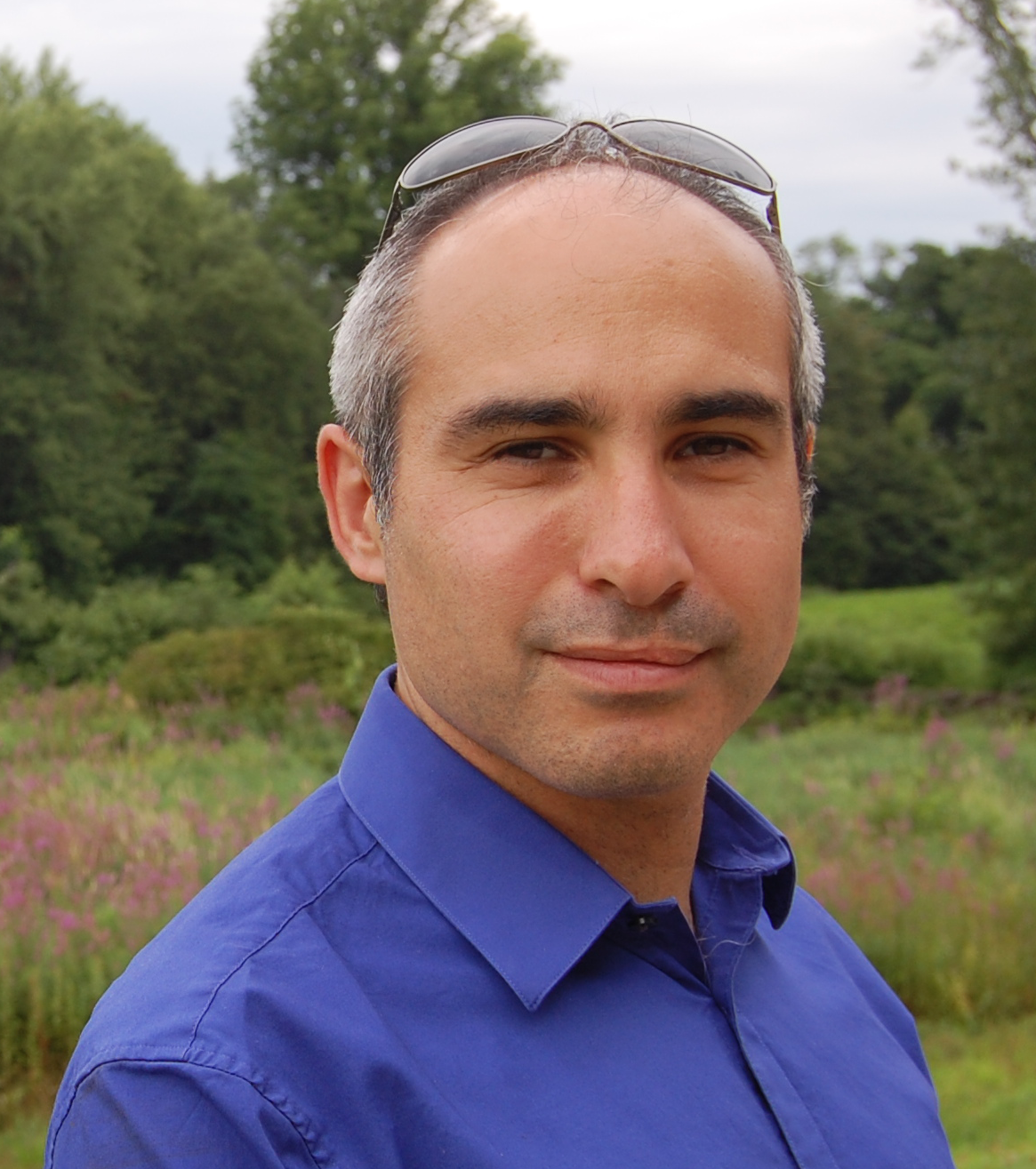 Session  Objectives
Dive into the features available in Spira for business intelligence and reporting.
We will include an overview of running the built-in graphs and reports before diving deeper into the different types of custom reporting and graphing that are available.
We will provide examples using Entity SQL and the XSLT based report templates.
Agenda
Standard Reports & Graphs
Custom Reports
Templates
Queries
Custom Graphs
Standard Reporting & BI
Product Dashboards
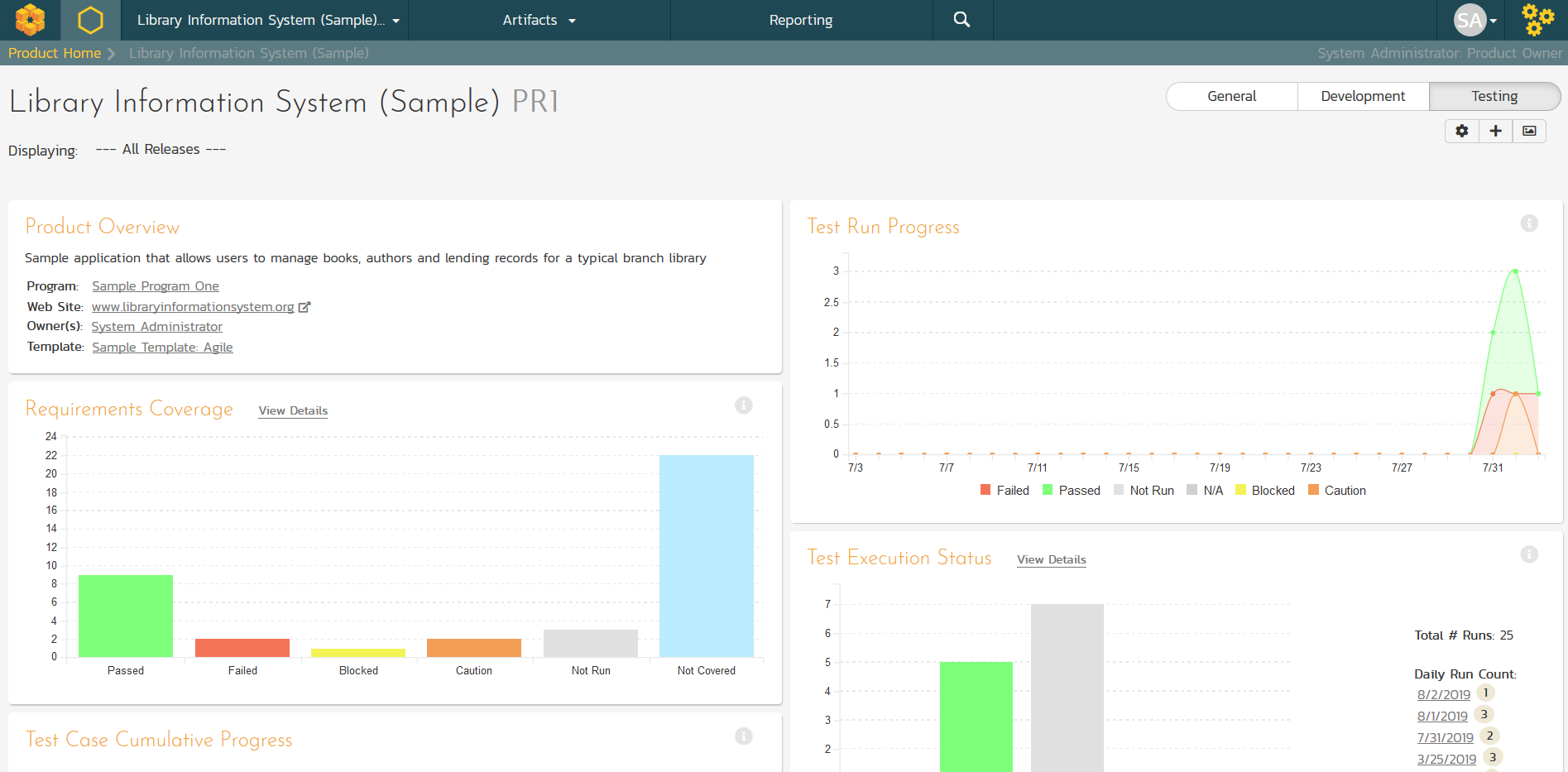 Different views & settings
Product Dashboards
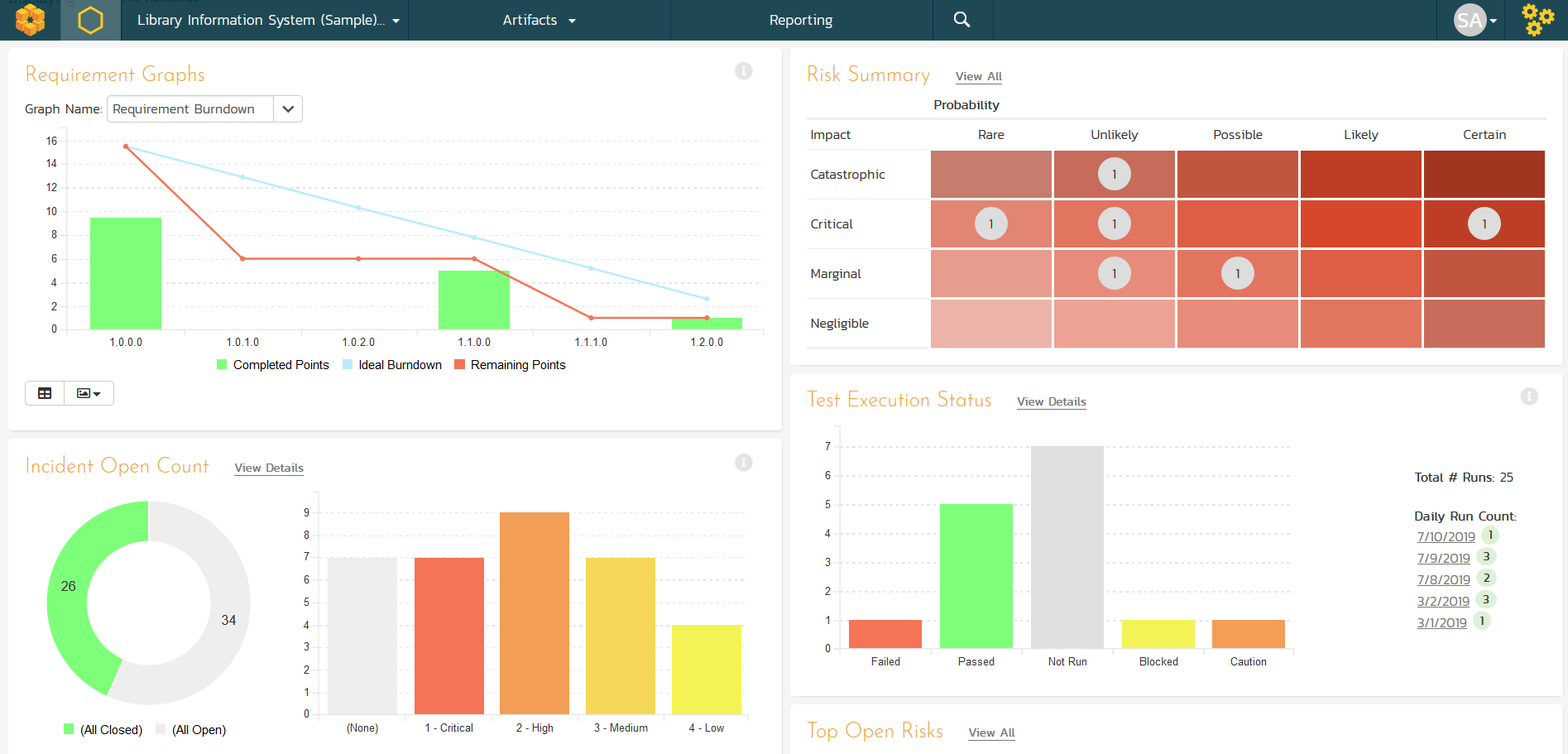 Program Dashboards
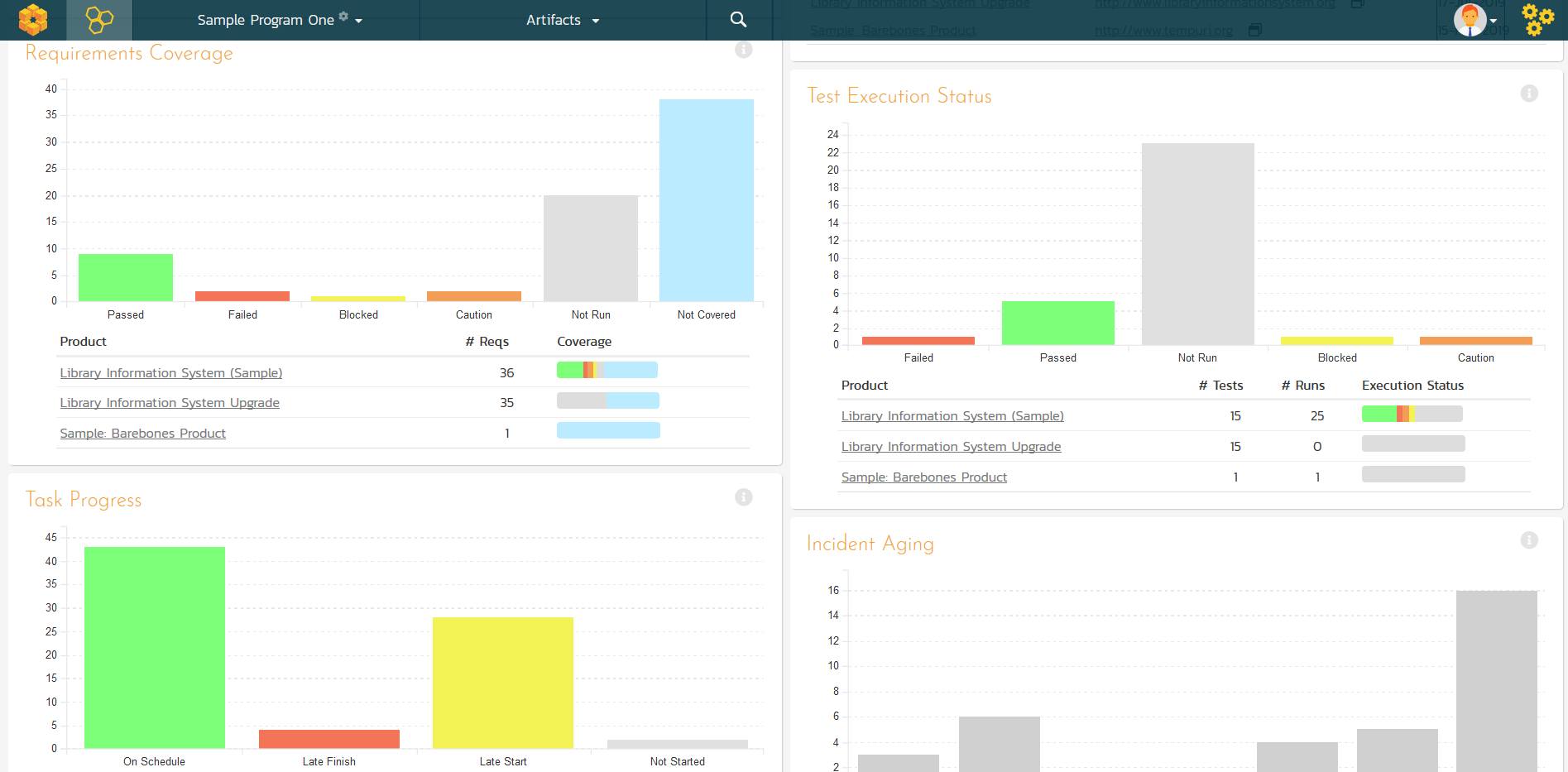 Reporting Center
Graphs
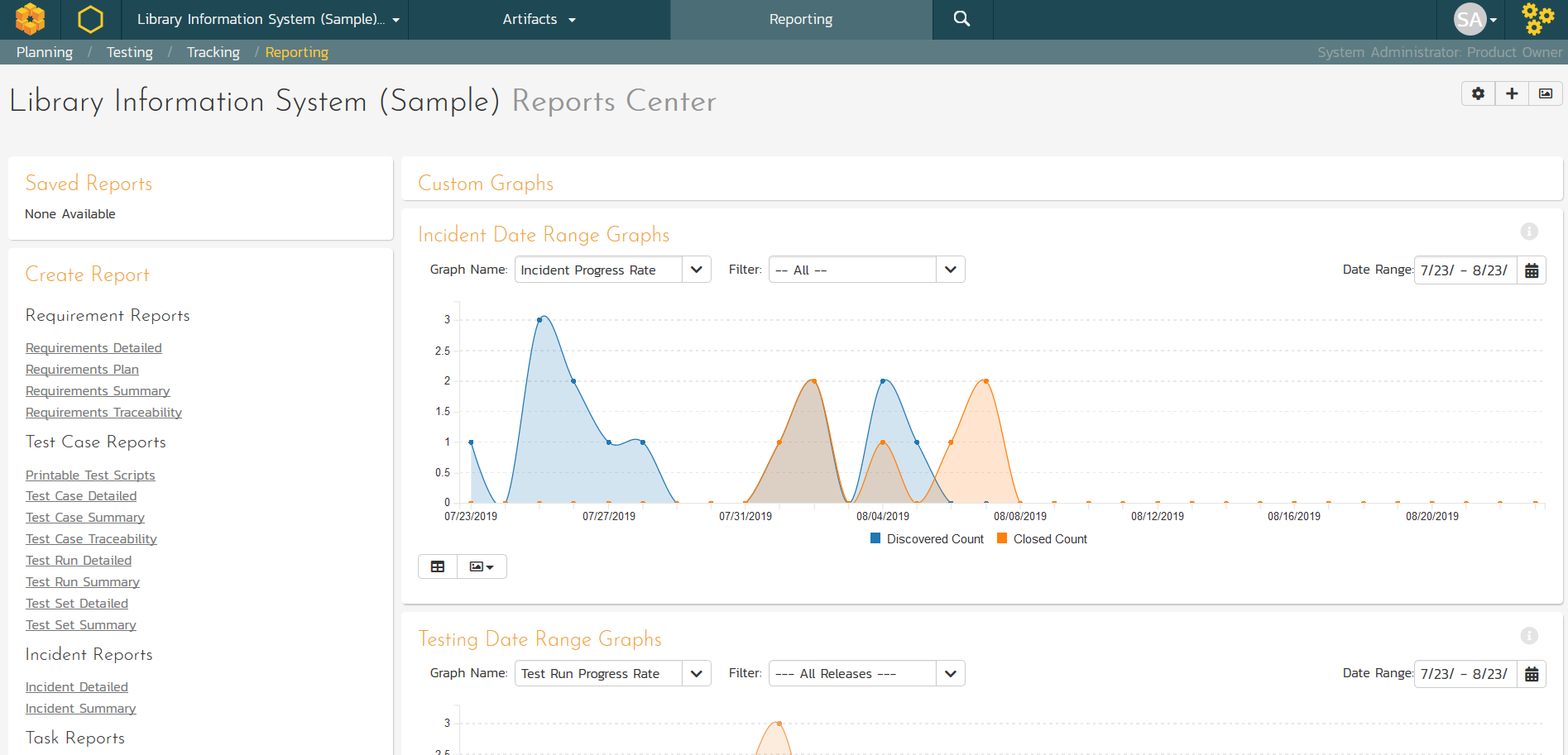 Graph Types
Date Range
Change filters
Display data grid
Export as images
Download as CSV
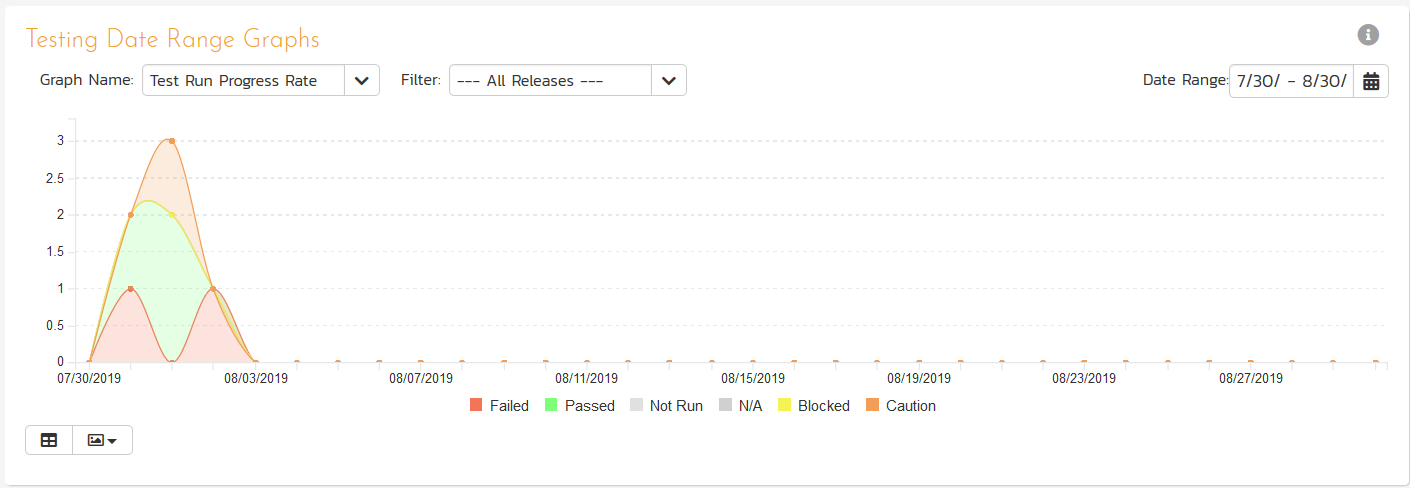 Snapshot
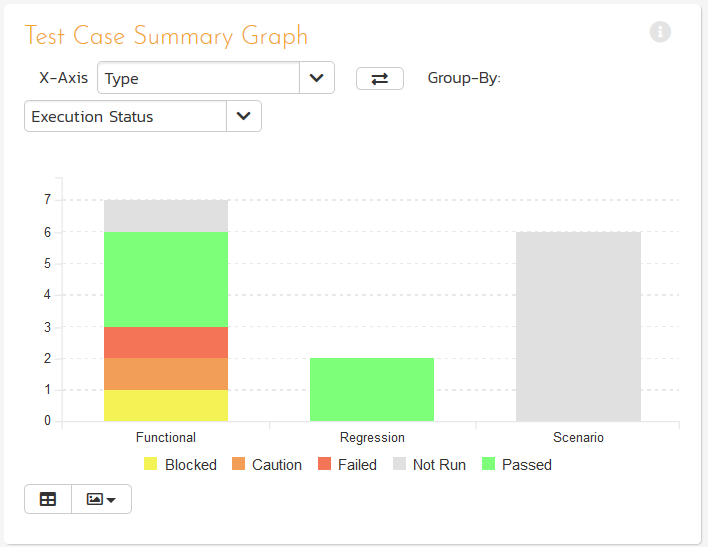 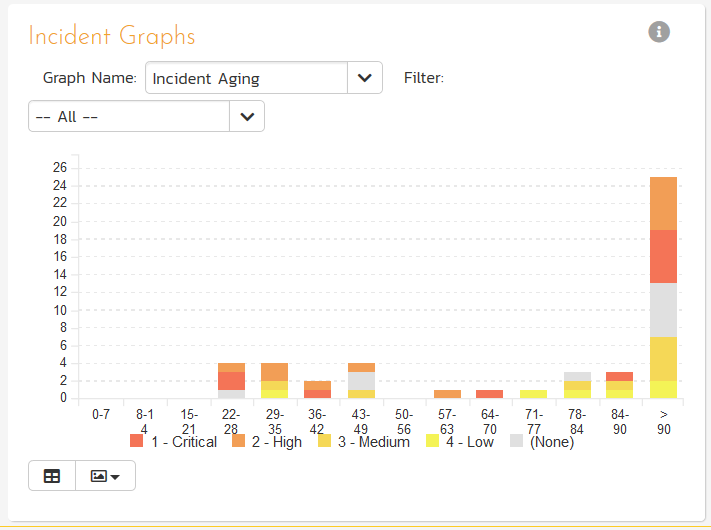 Summary
Graph Types
Date Range
Change filters
Display data grid
Export as images
Download as CSV
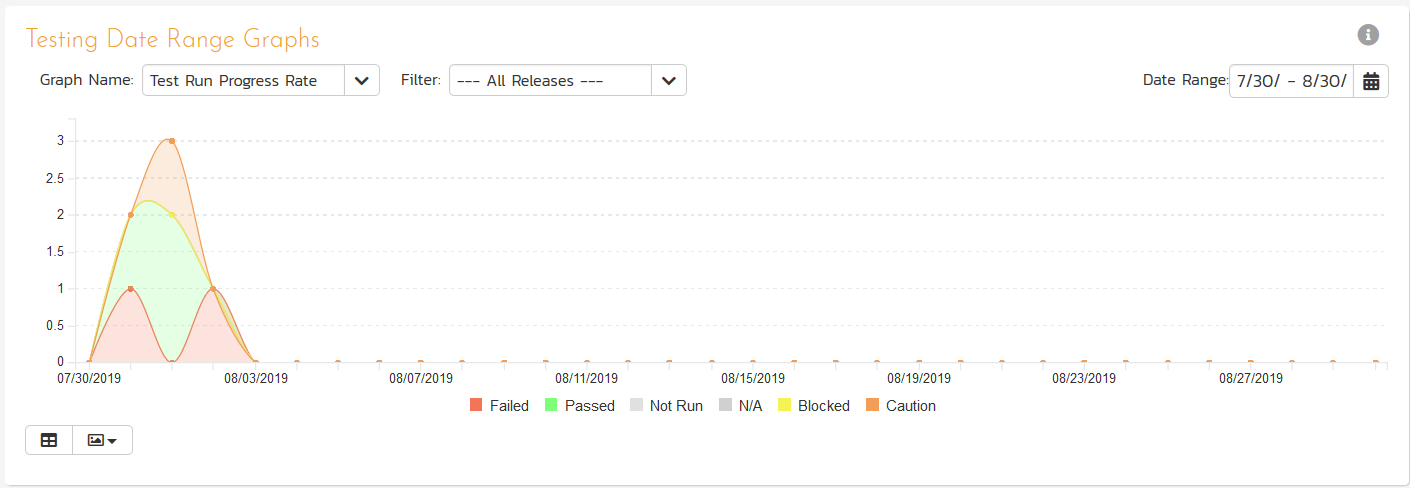 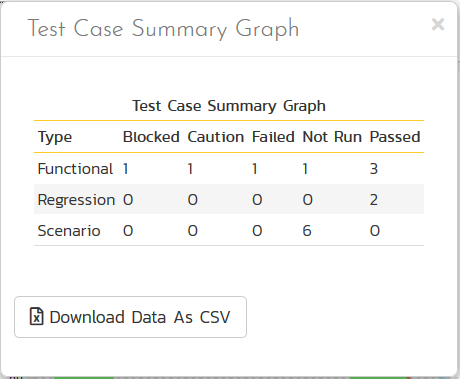 Snapshot
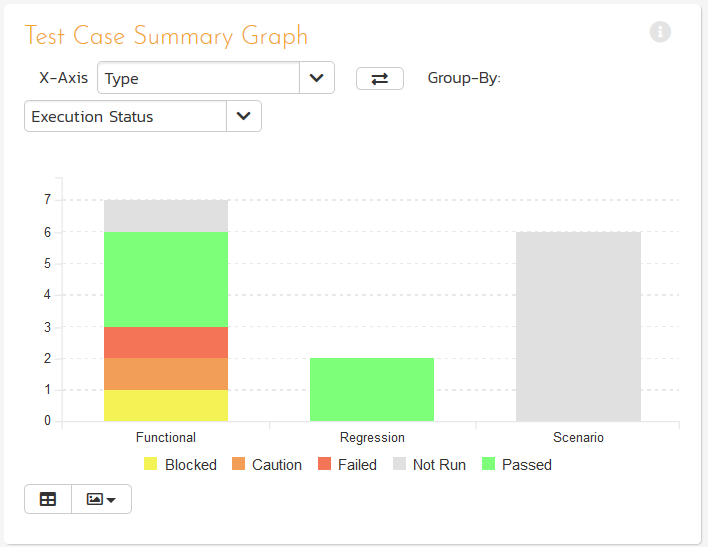 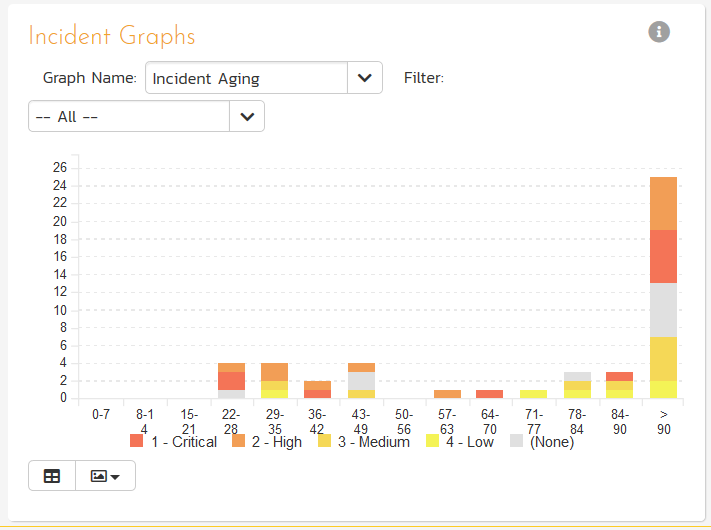 Summary
Reporting Center
Reports
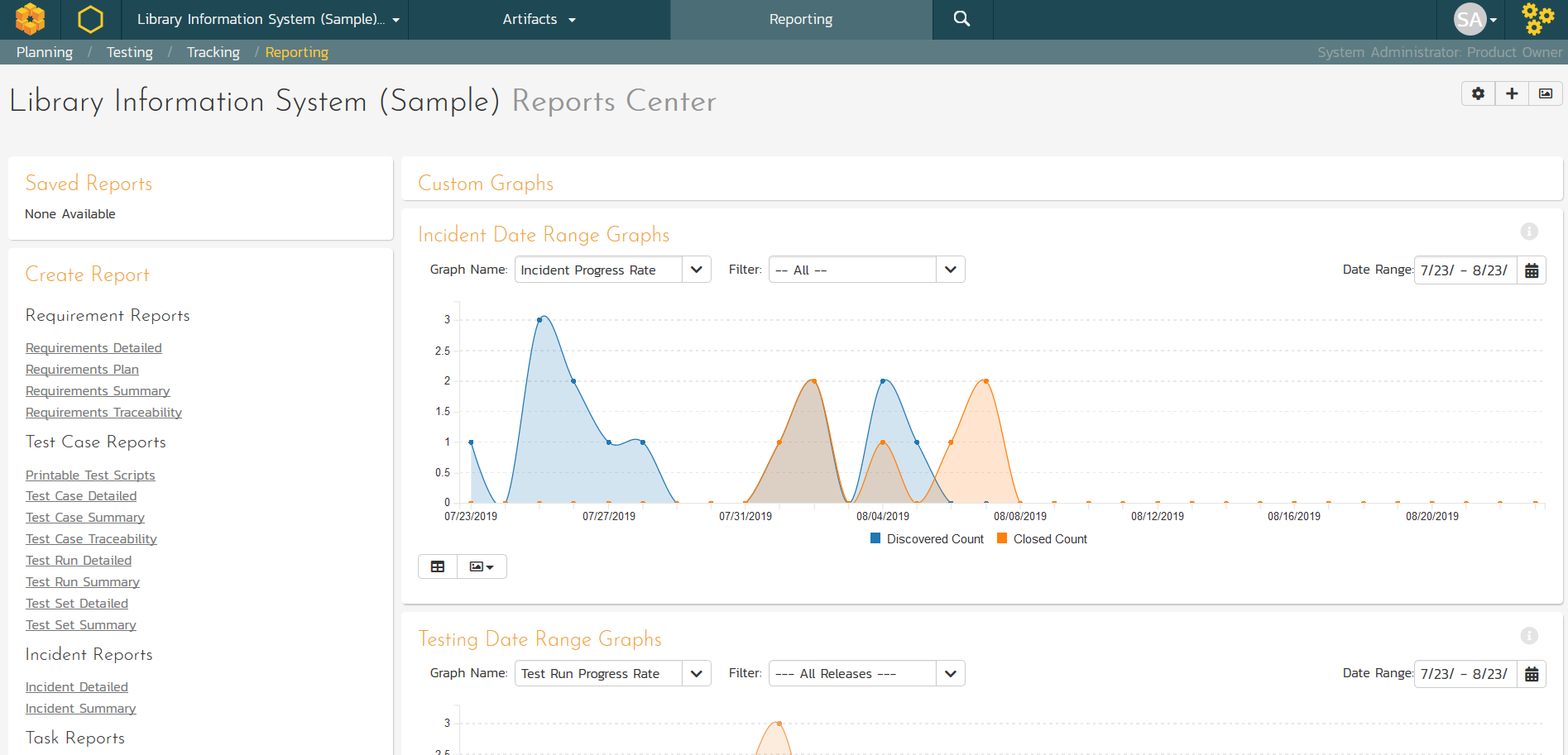 Configuring Report Generation
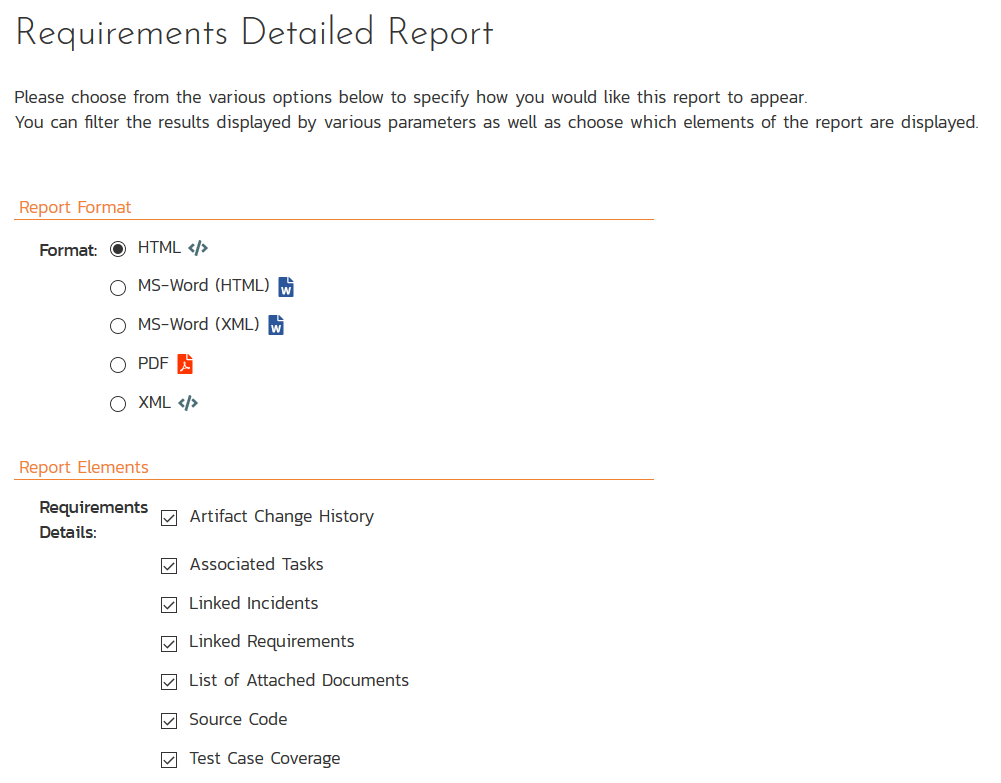 Formats
Configuring Report Generation
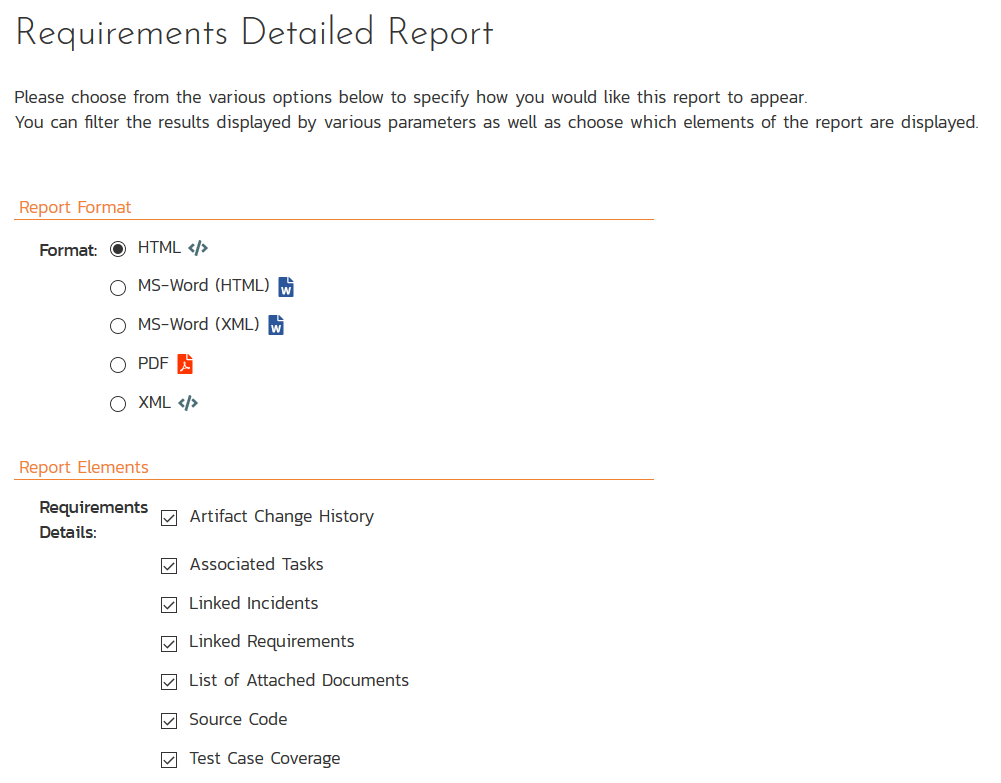 Report Elements
Configuring Report Generation
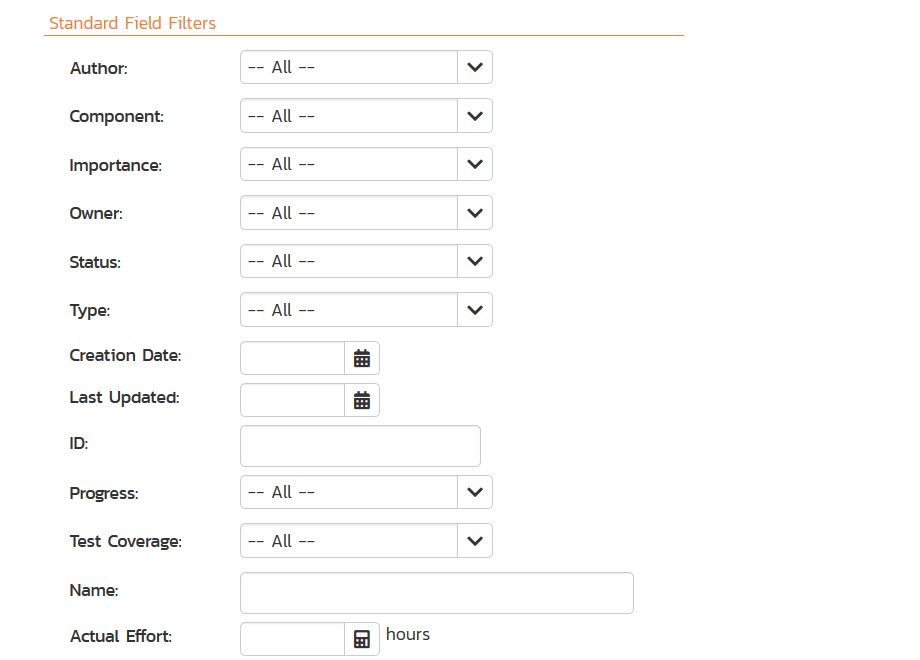 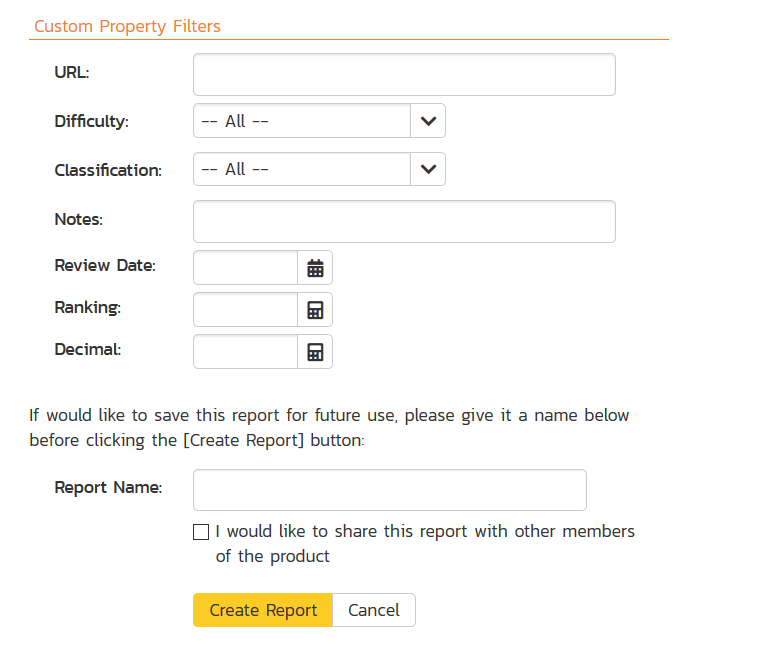 Save/Share
Report
Report Output
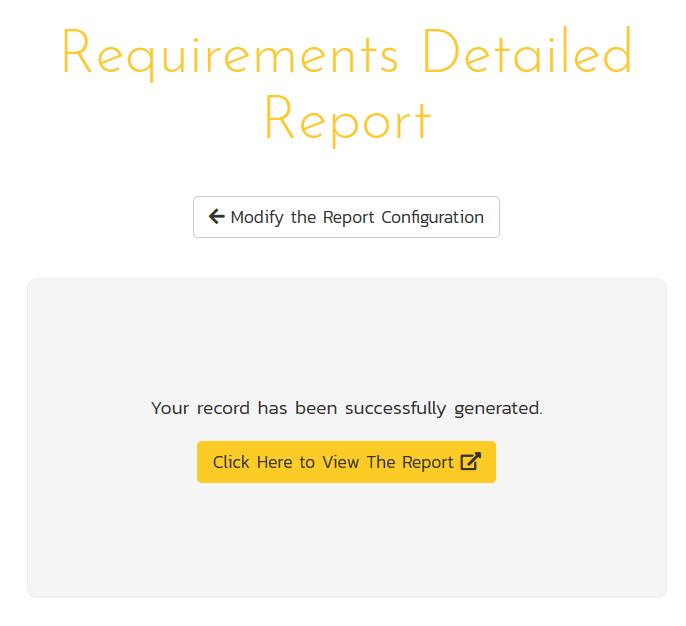 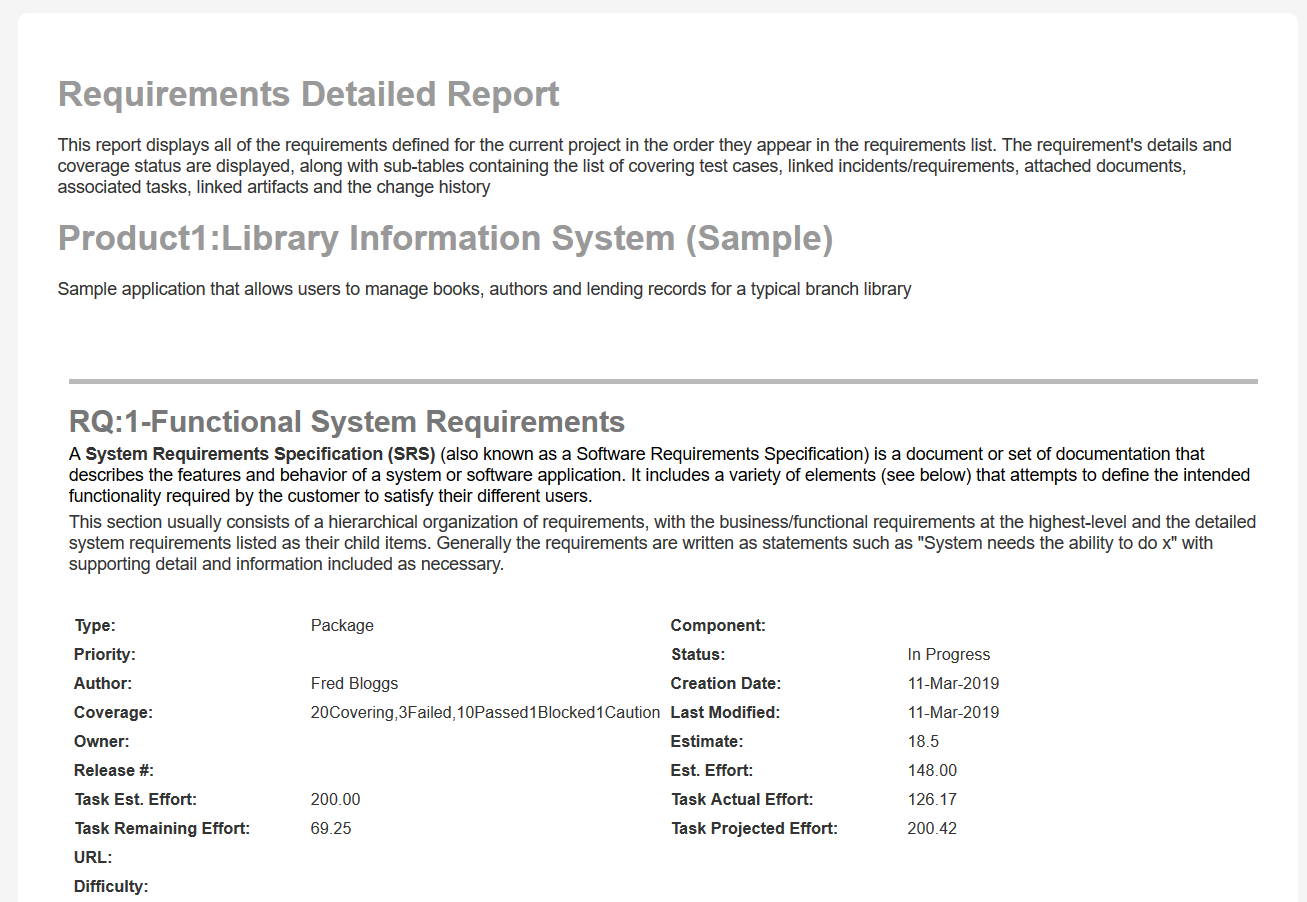 Custom Reporting Overview
Reporting Overview
Focus of this talk
Final Report Output
(HTML, PDF, Word, Excel, etc.)
Report Data Set
(XML)
Intermediate
Report
Output (HTML)
SpiraTeam Query Engine
Report Engine
Target Format
Templates
SpiraTeam
Project Data
SpiraTeam
Report Templates
The Basics
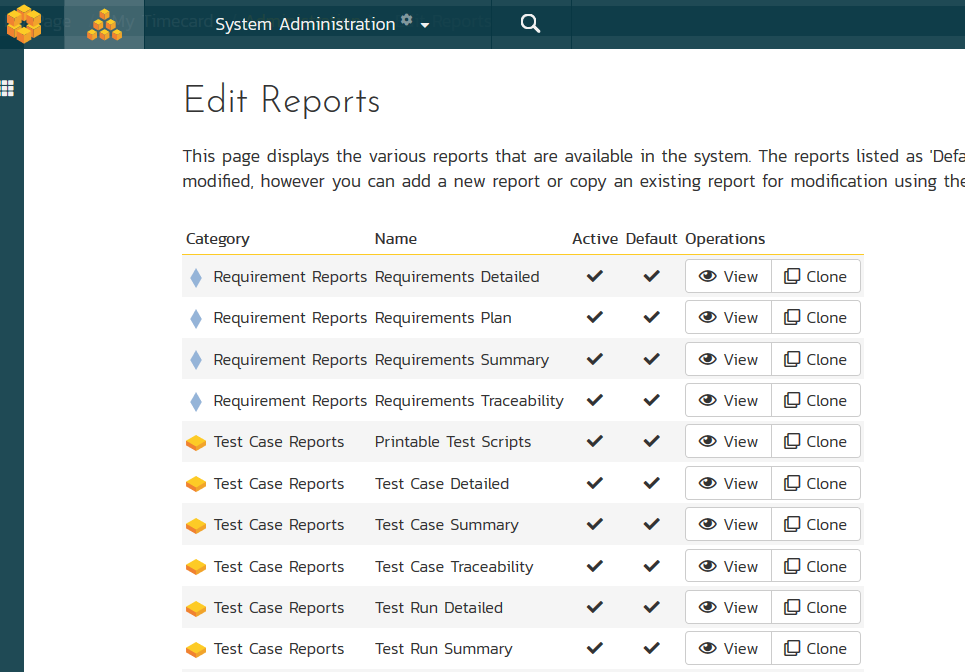 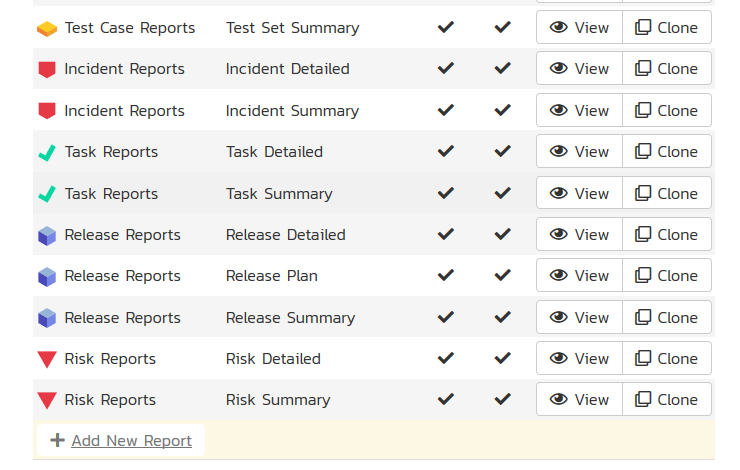 The Basics
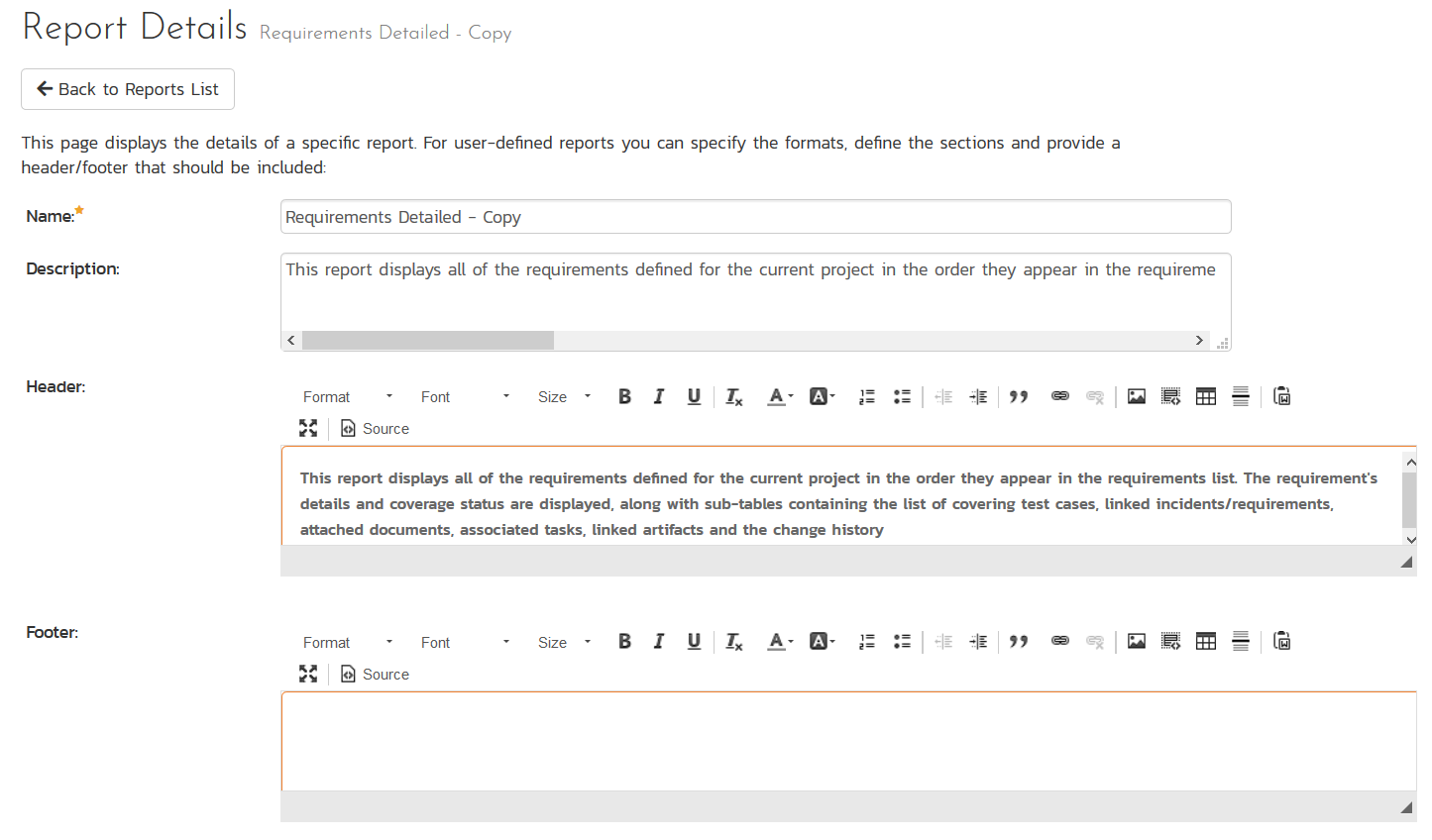 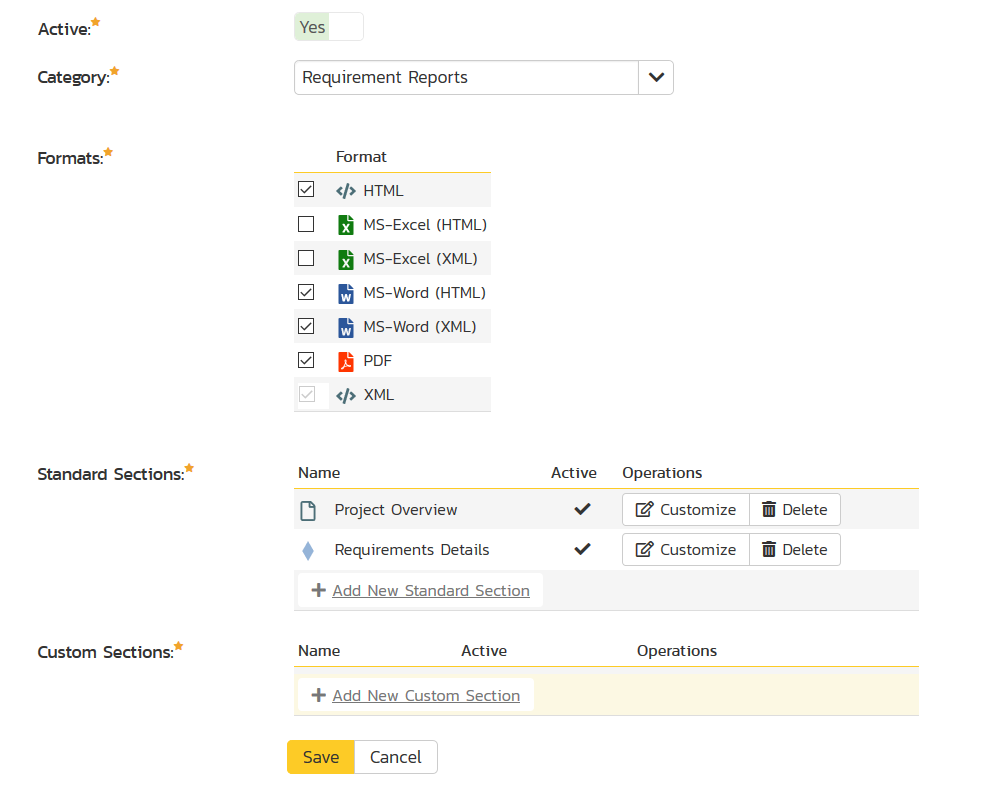 Custom Reporting: Using Templates
Editing a Section Template
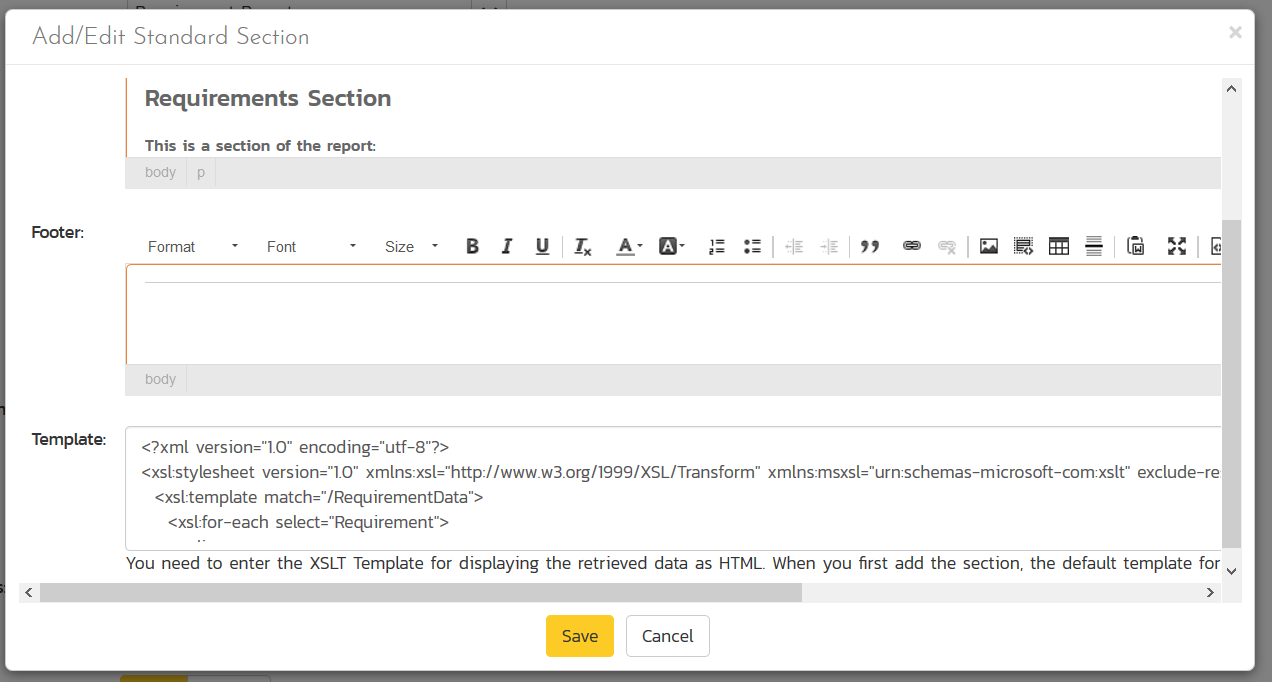 How it Works
Intermediate
Report
Output (HTML)
Report Data Set
(XML)
Report Template
(XSLT)
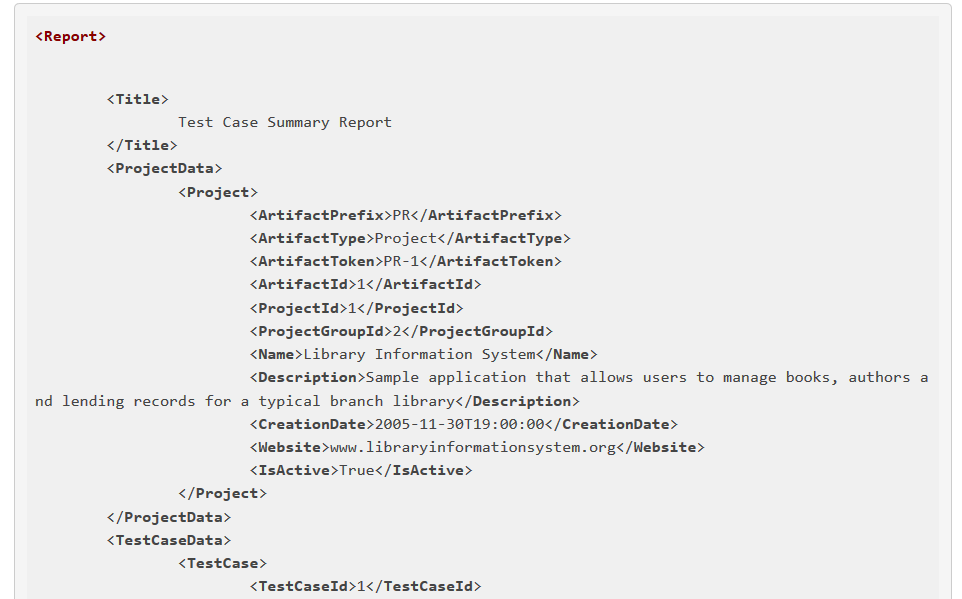 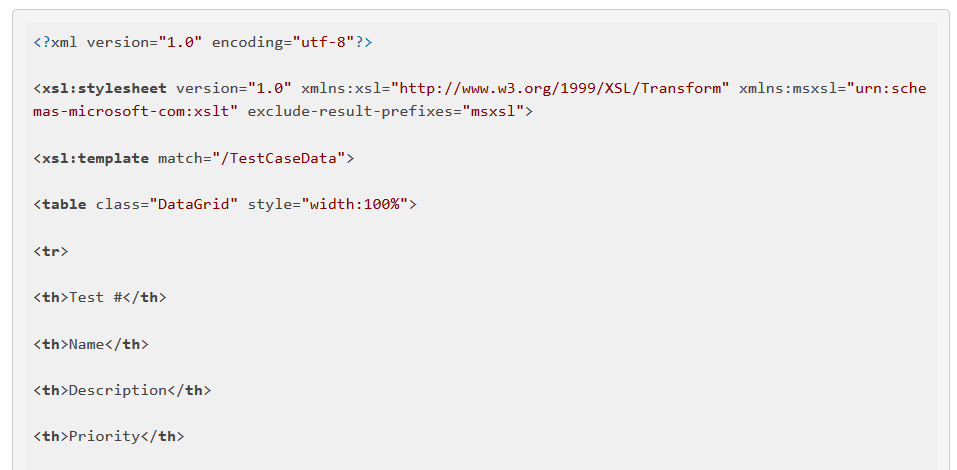 Final Report Output
(HTML, PDF, Word, Excel, etc.)
Simplified Example
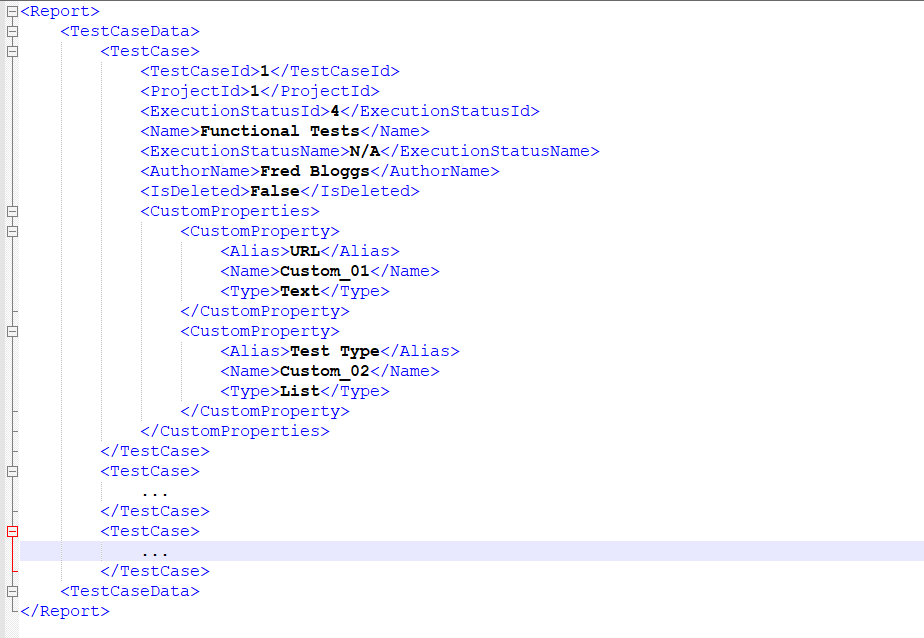 Report
TestCaseData
TestCase
Attributes
Custom Properties
TestCase
Attributes
Custom Properties
TestCase
Attributes
Custom Properties
Display as Table
<xsl:template match="/TestCaseData">
  <table>
    <tr><td>ID</td><td>Name</td></tr>
    <xsl:for-each select="TestCase">
      <tr>
         <td><xsl:value-of select="TestCaseId"/></td>
         <td><xsl:value-of select="Name"/></td>
      </tr>    </xsl:for-each>
 </table>
</xsl:template>
Display as Table
<xsl:template match="/TestCaseData">
  <table>
    <tr><td>ID</td><td>Name</td></tr>
    <xsl:for-each select="TestCase">
      <tr>
         <td><xsl:value-of select="TestCaseId"/></td>
         <td><xsl:value-of select="Name"/></td>
      </tr>    </xsl:for-each>
 </table>
</xsl:template>
Display as List
<xsl:template match="/TestCaseData">
  <ul>
    <xsl:for-each select="TestCase">
      <li>
         <b>TC<xsl:value-of select="TestCaseId"/></b> - 
         <xsl:value-of select="Name"/>
      </li>    </xsl:for-each>
 </ul>
</xsl:template>
Display as List
<xsl:template match="/TestCaseData">
  <ul>
    <xsl:for-each select="TestCase">
      <li>
         <b>TC<xsl:value-of select="TestCaseId"/></b> - 
         <xsl:value-of select="Name"/>
      </li>    </xsl:for-each>
 </ul>
</xsl:template>
TC1 – Tests Creating New Book
TC2 – Tests Editing Existing Book
Custom Reporting: Using Queries
Editing a Custom Section
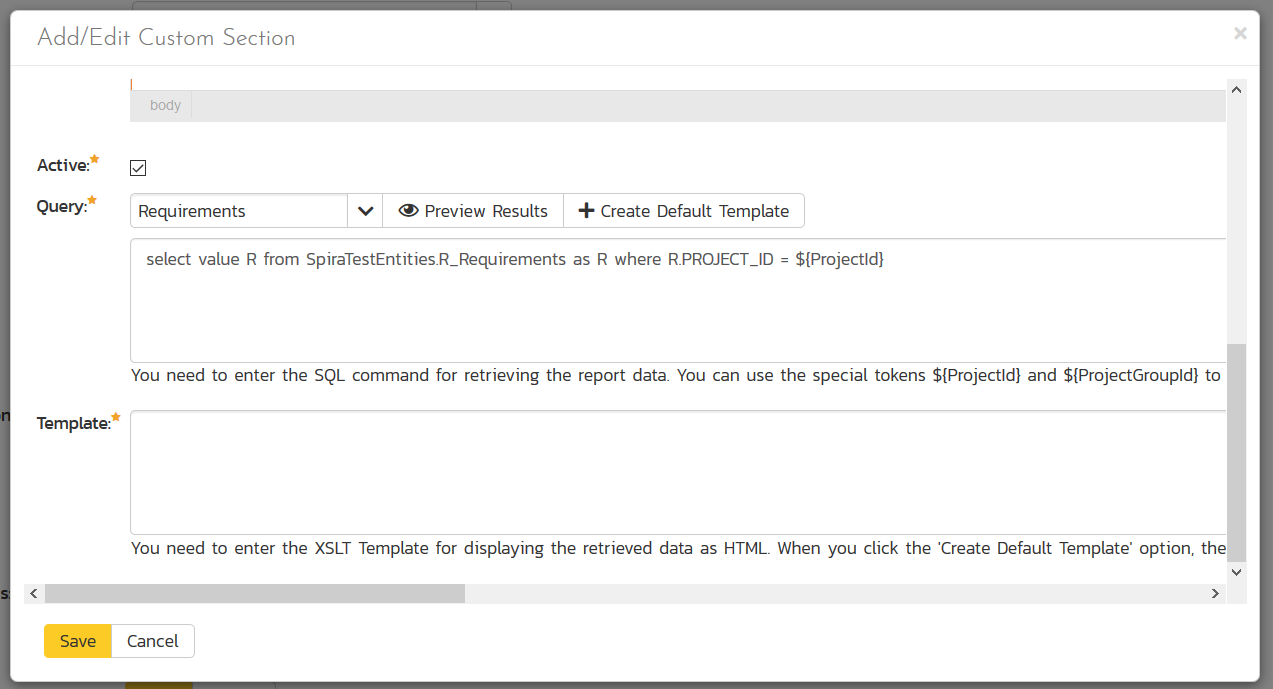 Editing a Custom Section
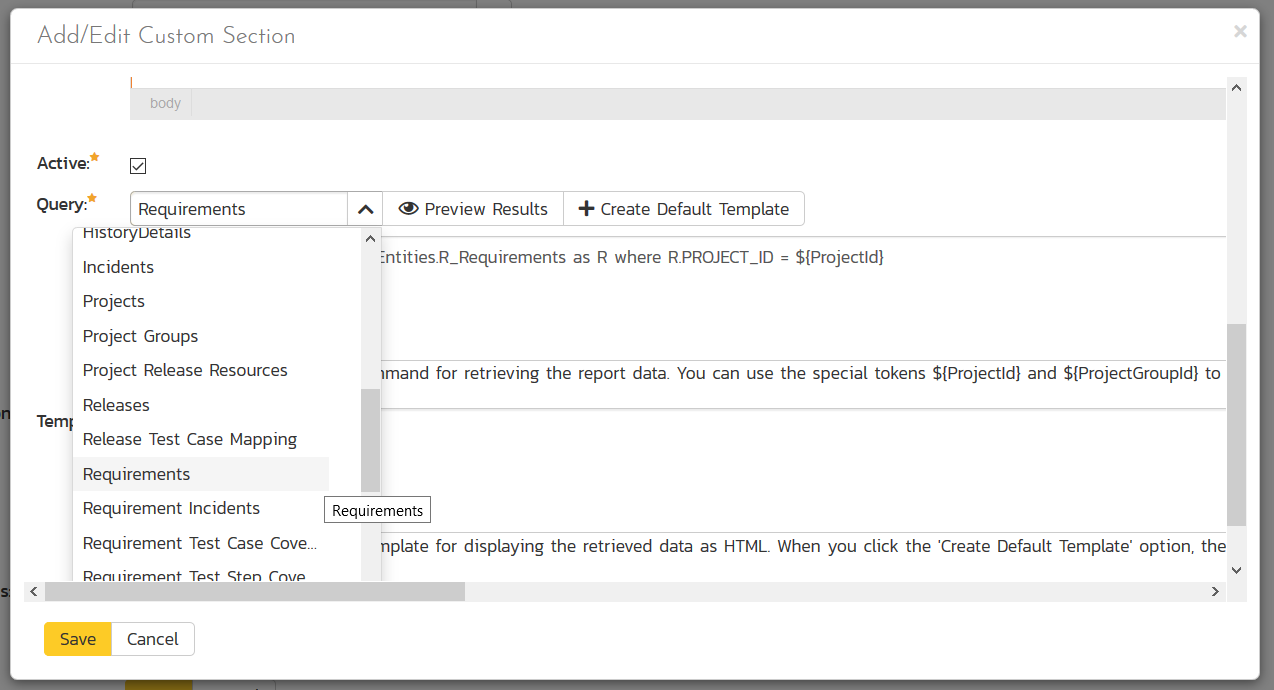 Preview Query and See Data
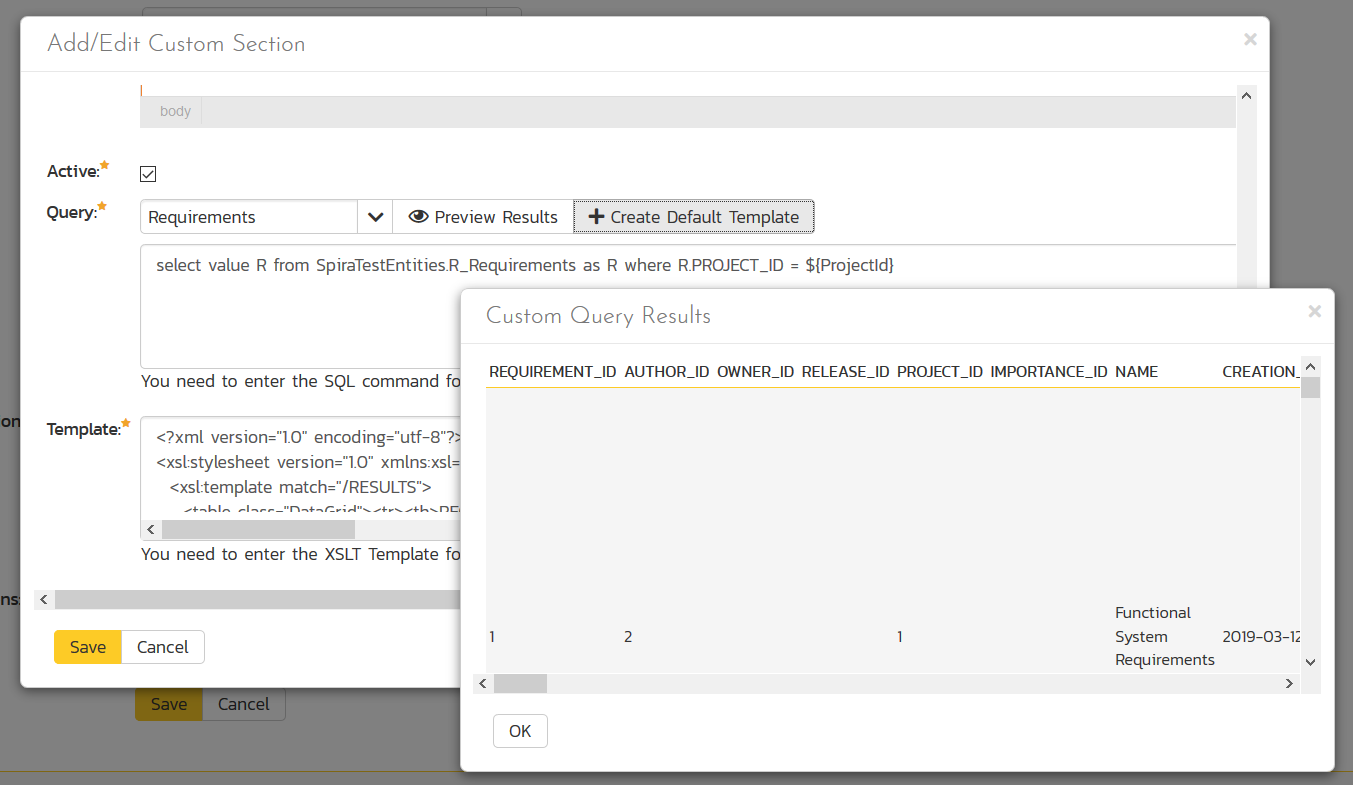 Entity SQL Language (ESQL)
Similar to database SQL, but object-based:
Reportable objects SpiraTestEntities.R_Requirements
Differences between SQL and Entity SQL:
SELECT * FROM REQUIREMENTS AS R becomes
select value R from SpiraTestEntities.R_Requirements as R
Similarities with database SQL:
You can do JOINs (inner and outer), aggregations (GROUP BY), calculations and sub-queries
https://docs.microsoft.com/en-us/dotnet/framework/data/adonet/ef/language-reference/entity-sql-overview
Spira Extensions to ESQL
There are currently two special parameters you can use in your report queries:
${ProjectId} – the ID of the current product (formerly project)
${ProjectGroupId} – the ID of the current program (formerly project group)

They are often used in WHERE clauses to limit the data to the current product or program
In the future we’re planning on adding similar functionality for Component and Release.
Writing Custom Graphs
Creating Custom Graphs
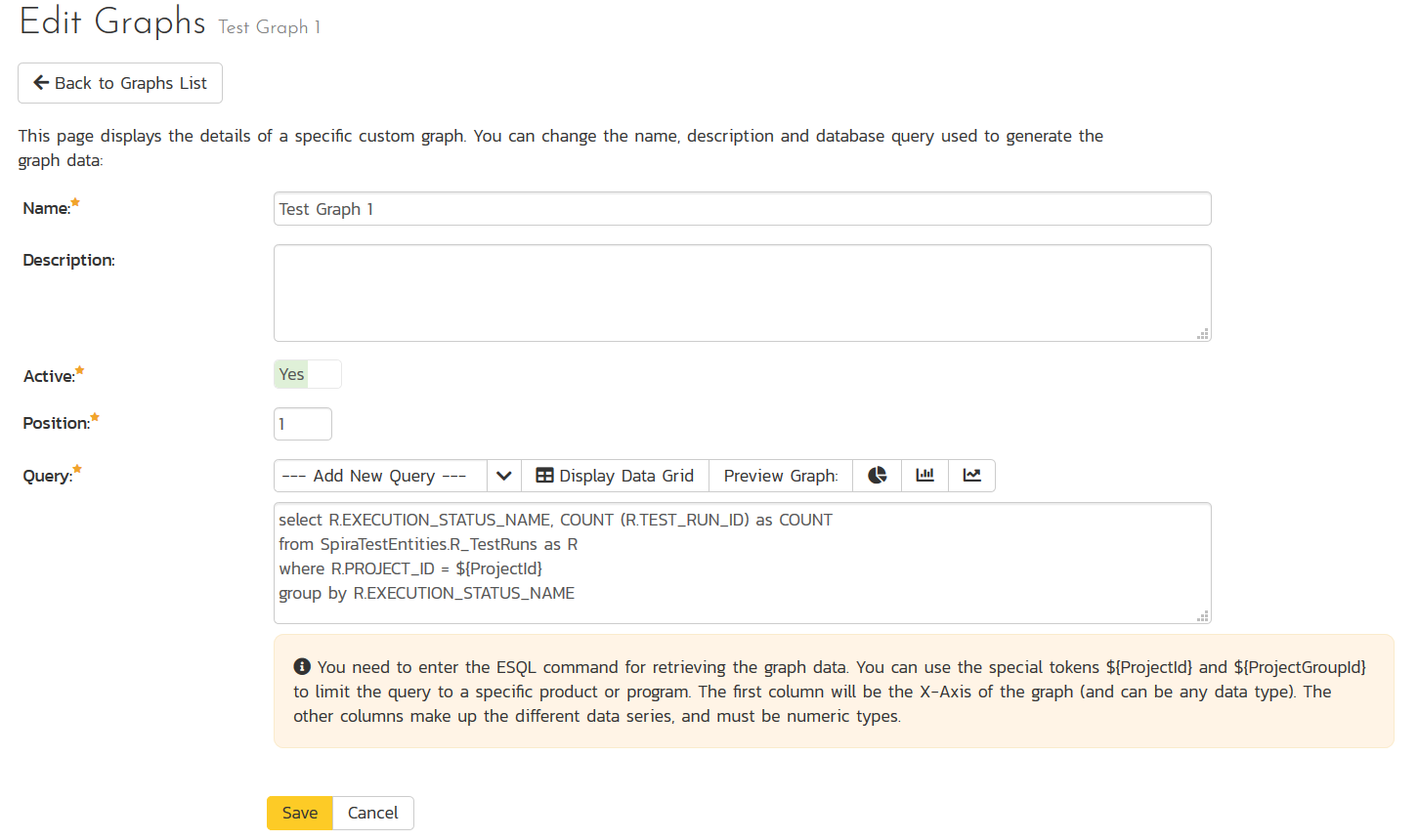 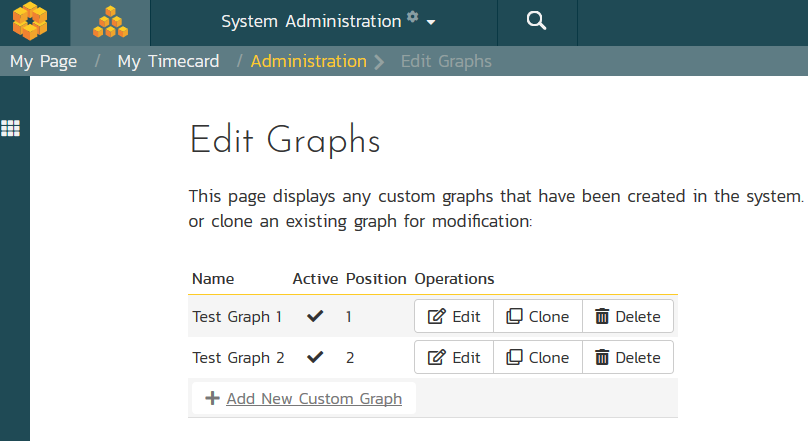 Creating Custom Graphs
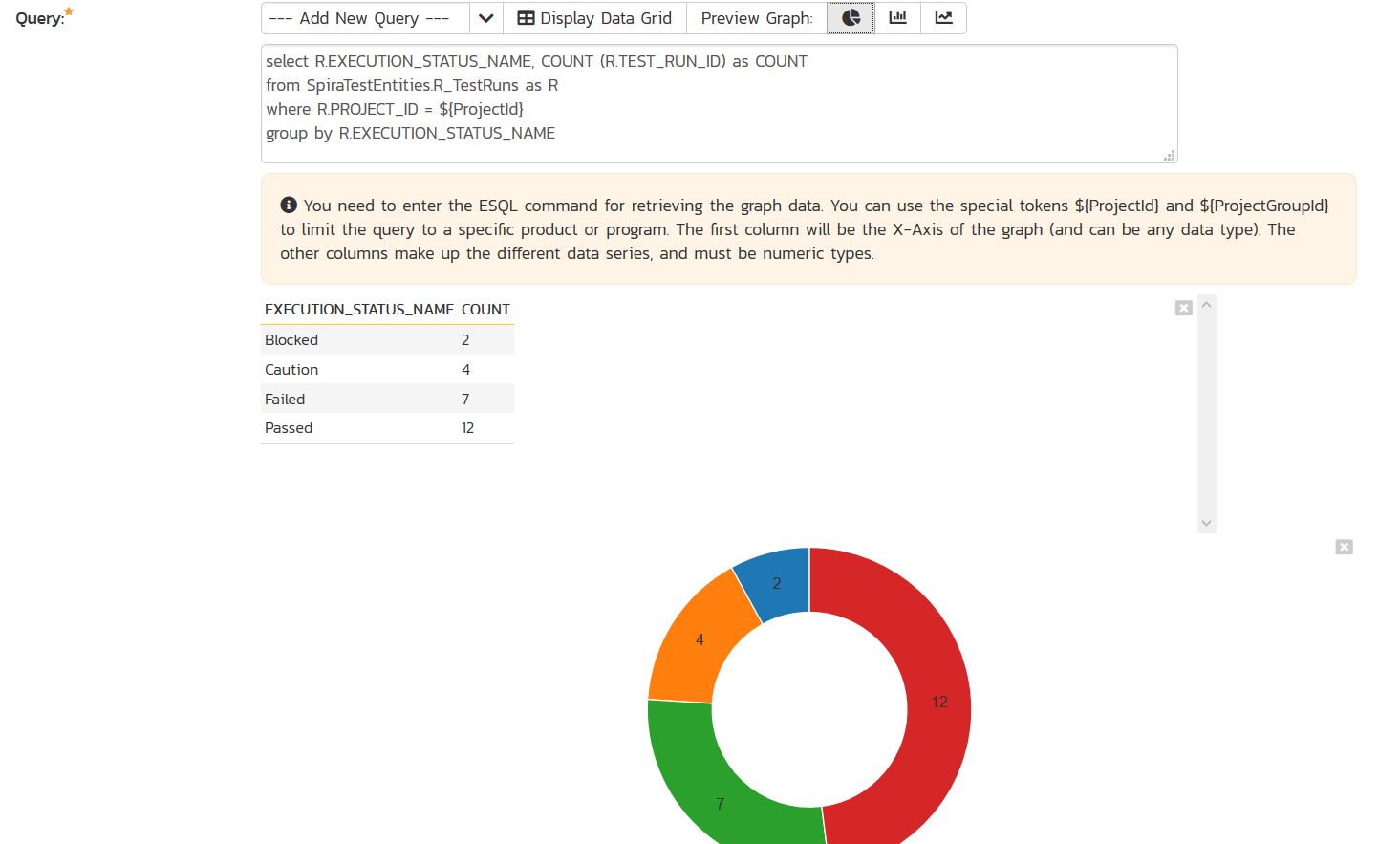 Using ESQL for Graphs
You need to have at least two columns
The first one needs to be the axis labels
The others are the data series
Donut (pie) charts can only have a single series, line/bar charts support multiple series
select R.EXECUTION_STATUS_NAME, COUNT (R.TEST_RUN_ID) as COUNT
from SpiraTestEntities.R_TestRuns as R
where R.PROJECT_ID = ${ProjectId}
group by R.EXECUTION_STATUS_NAME
Wrap Up
Key Takeaways
Using the many built-in dashboards, graphs and reports out of the box
How to modify or write your own reports using templates and queries
How to create your own graphs and charts
Questions?
Further Reading
Blog on Writing Custom Reports:https://www.inflectra.com/Ideas/Entry/301.aspx
Forum of User Supplied Custom Reports:https://www.inflectra.com/Support/Forum/spirateam/reports/List.aspx
KB Support Articles on Custom Reports: https://www.inflectra.com/Support/KnowledgeBase/Tag/custom%20reports